Результаты опроса мнения родителей (законных представителей) обучающихся ГБОУ СОШ №422по вопросам оказания платных образовательных услуг, привлечения и расходования добровольных пожертвований и целевых взносовв 2020-2021 учебном году
Известен ли Вам телефон или электронный адрес региональной постоянно действующей «горячей линии» по вопросам сбора незаконных средств в образовательных организациях
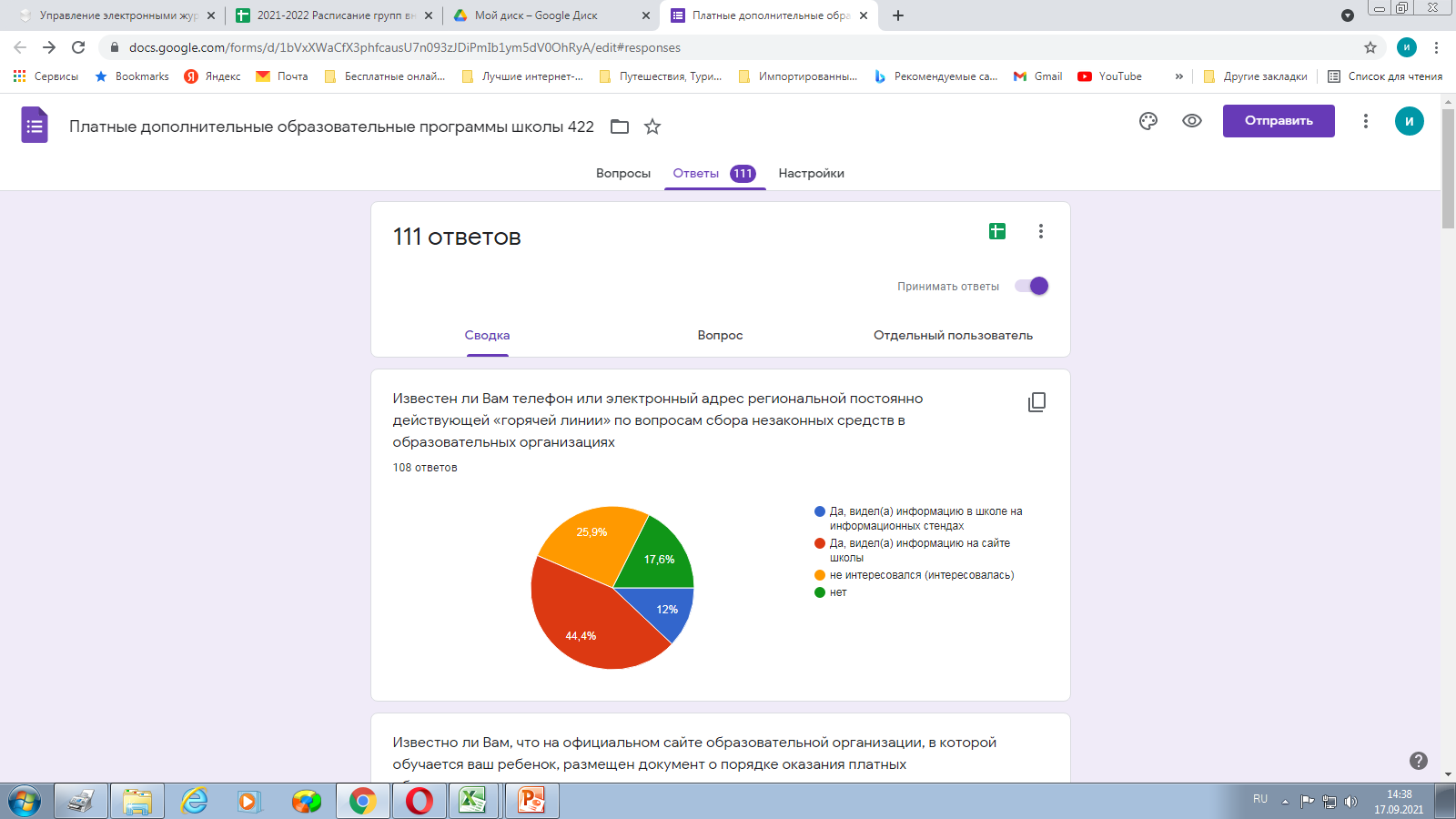 Известно ли Вам, что на официальном сайте образовательной организации, в которой обучается ваш ребенок, размещен документ о порядке оказания платных образовательных услуг.
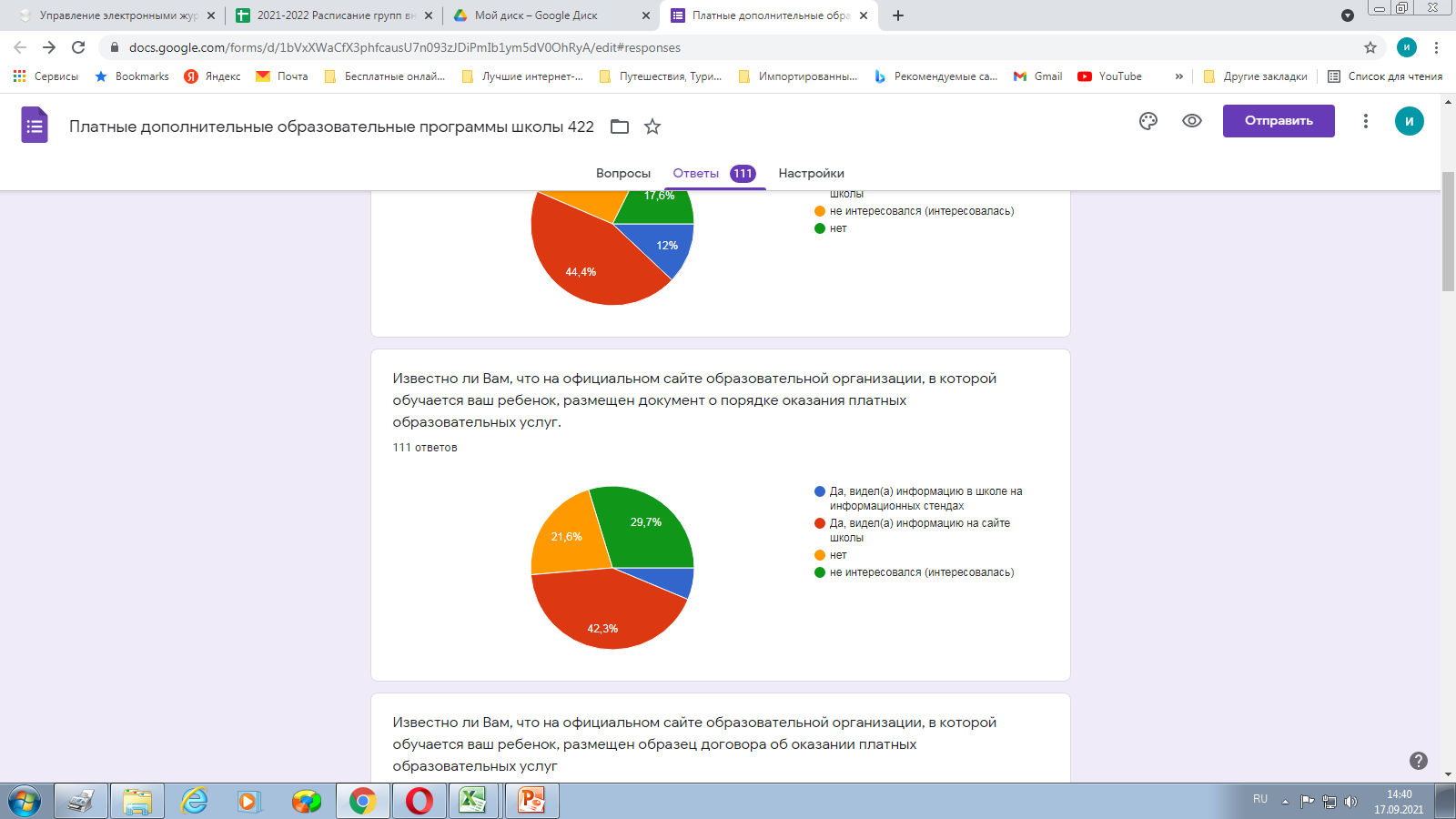 Известно ли Вам, что на официальном сайте образовательной организации, в которой обучается ваш ребенок, размещен образец договора об оказании платных образовательных услуг
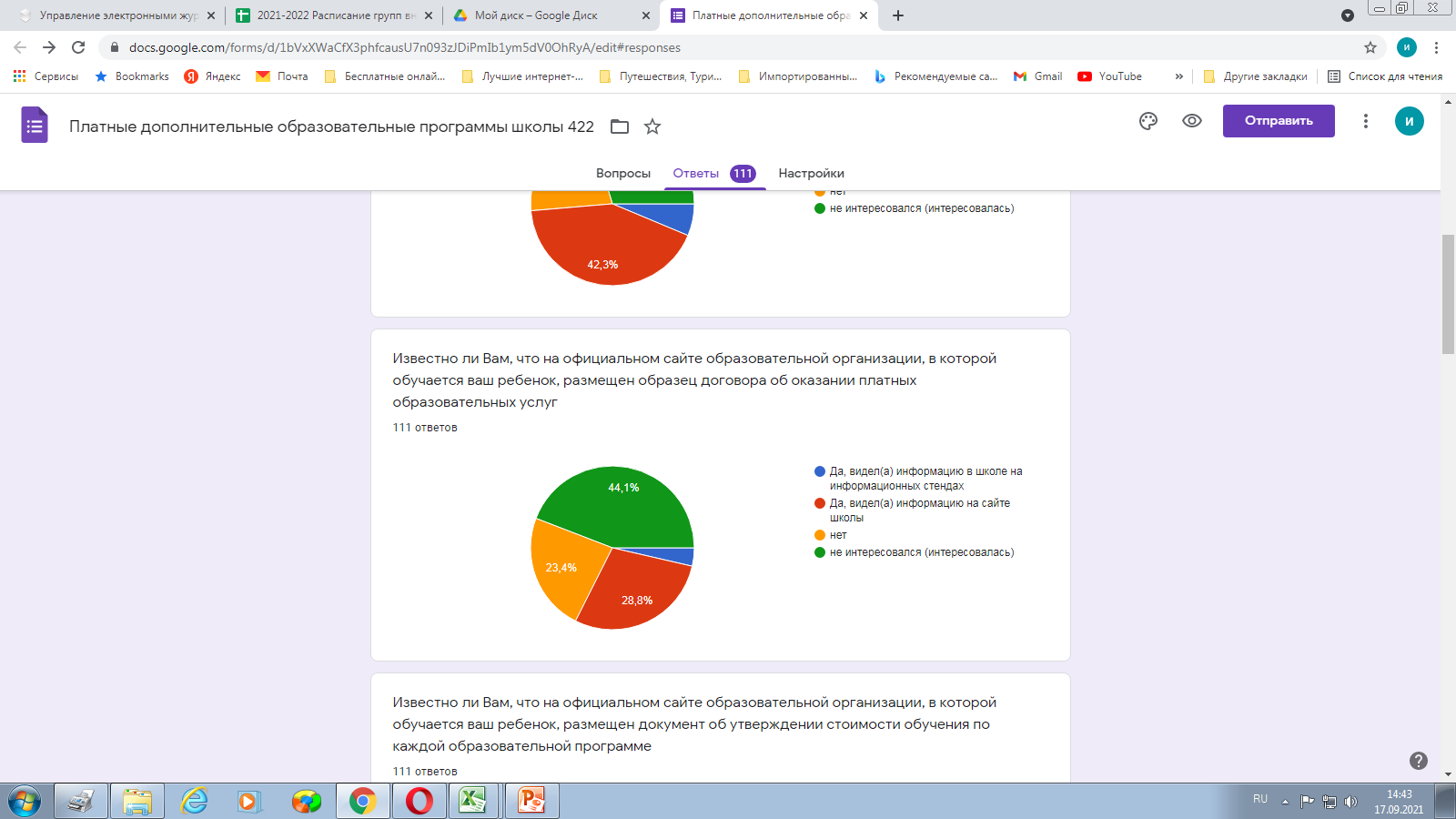 Известно ли Вам, что на официальном сайте образовательной организации, в которой обучается ваш ребенок, размещен документ об утверждении стоимости обучения по каждой образовательной программе
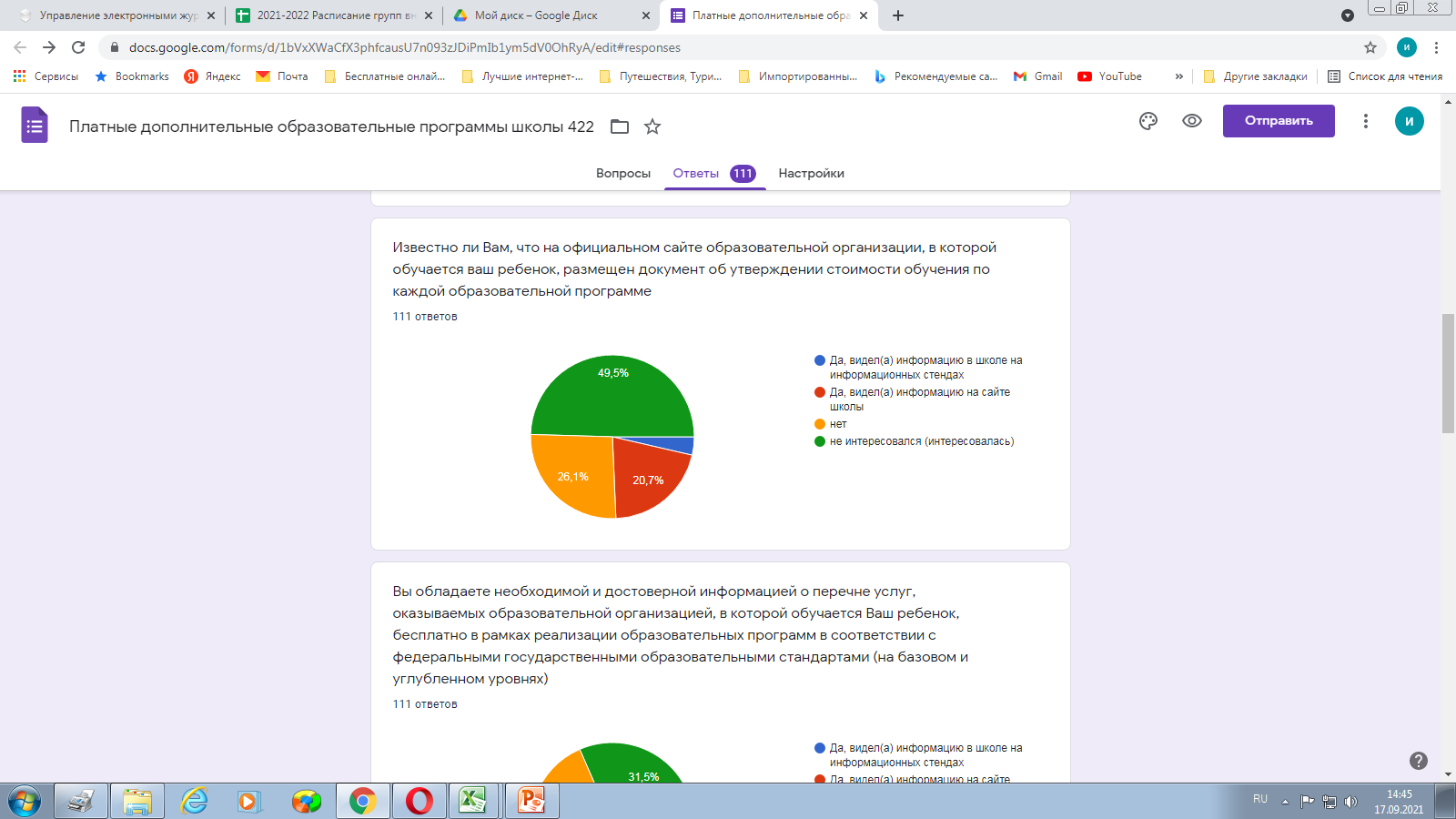 Вы обладаете необходимой и достоверной информацией о перечне услуг, оказываемых образовательной организацией, в которой обучается Ваш ребенок, бесплатно в рамках реализации образовательных программ в соответствии с федеральными государственными образовательными стандартами (на базовом и углубленном уровнях)
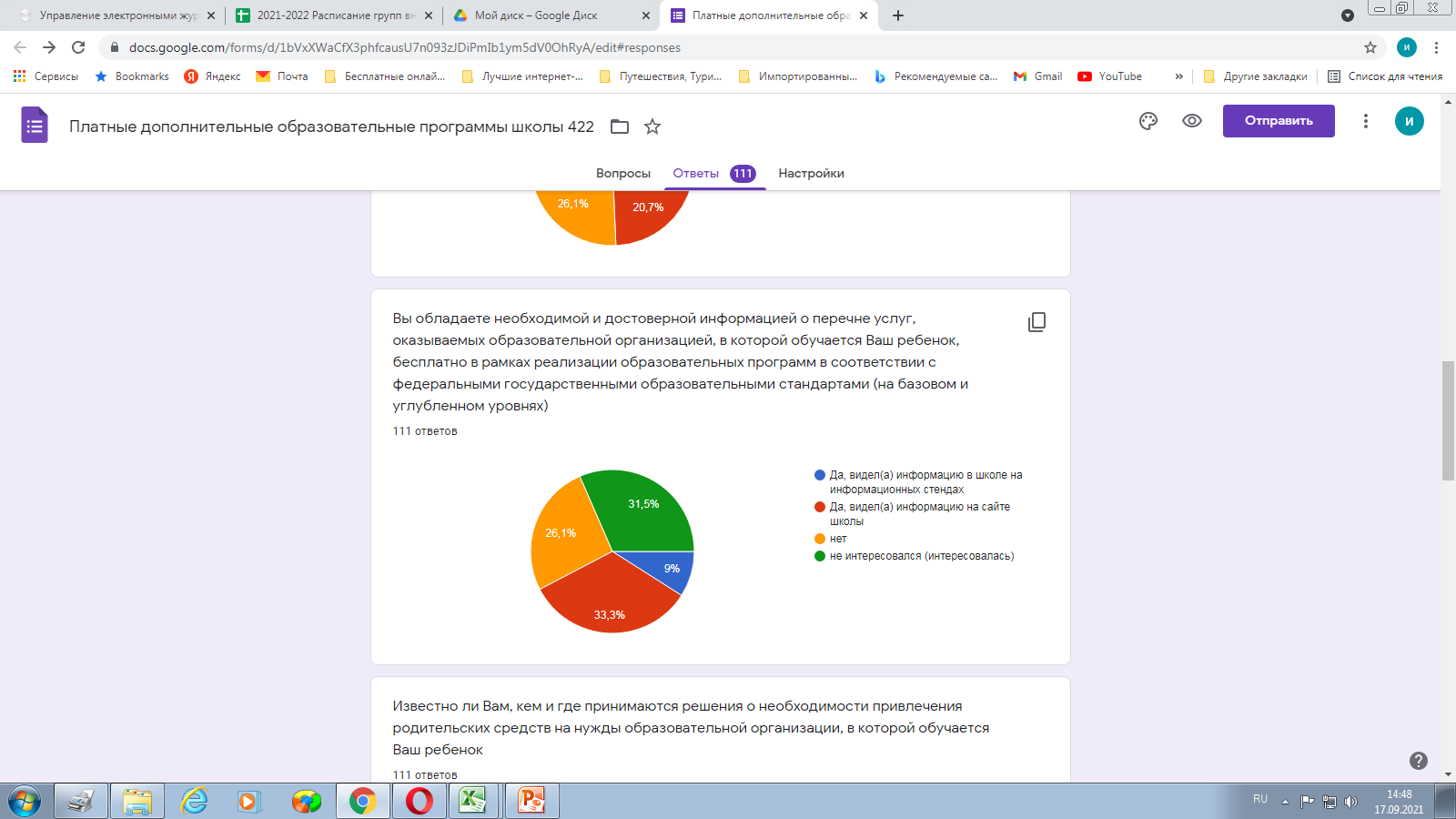 Известно ли Вам, кем и где принимаются решения о необходимости привлечения родительских средств на нужды образовательной организации, в которой обучается Ваш ребенок
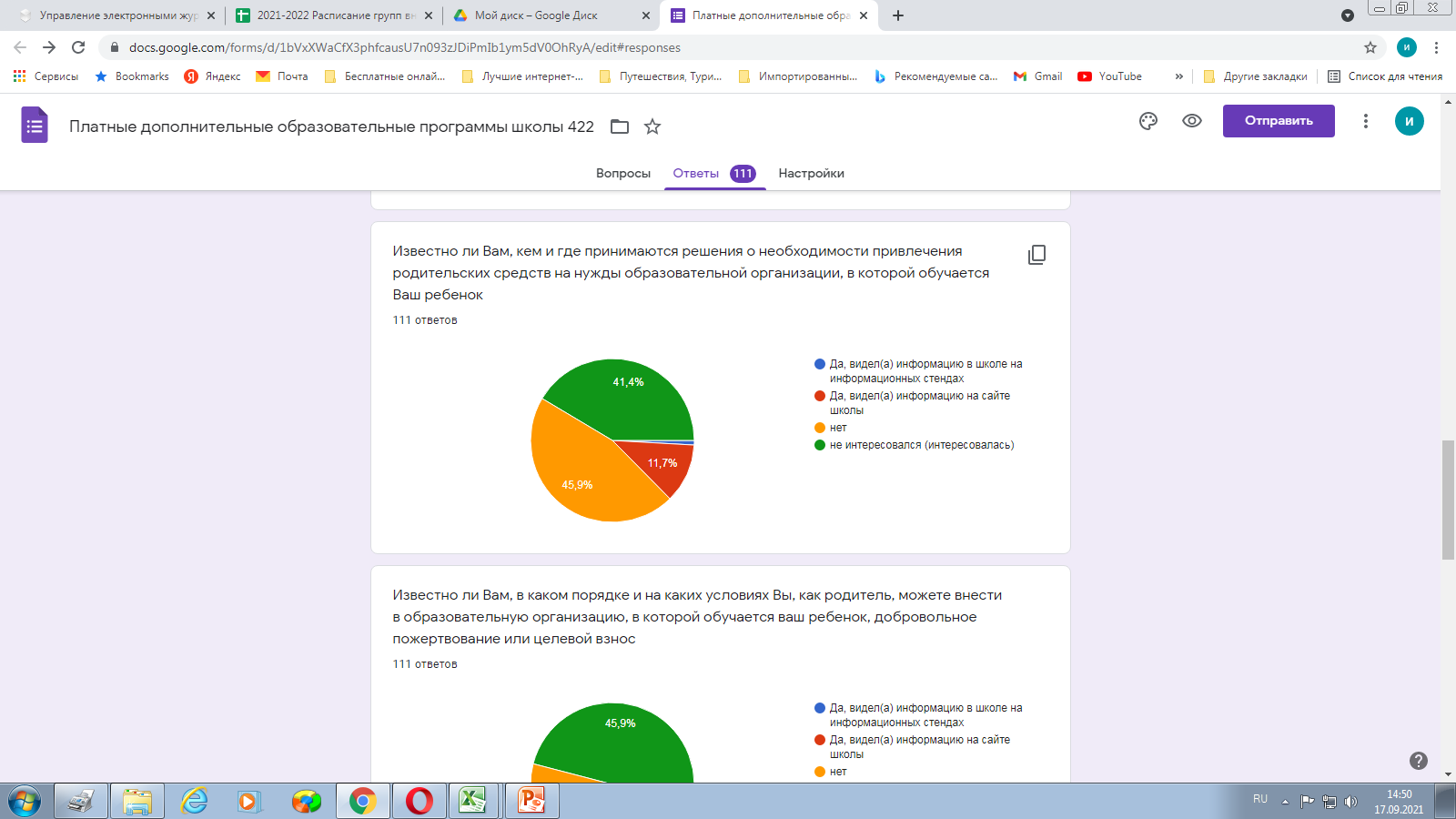 Известно ли Вам, в каком порядке и на каких условиях Вы, как родитель, можете внести в образовательную организацию, в которой обучается ваш ребенок, добровольное пожертвование или целевой взнос
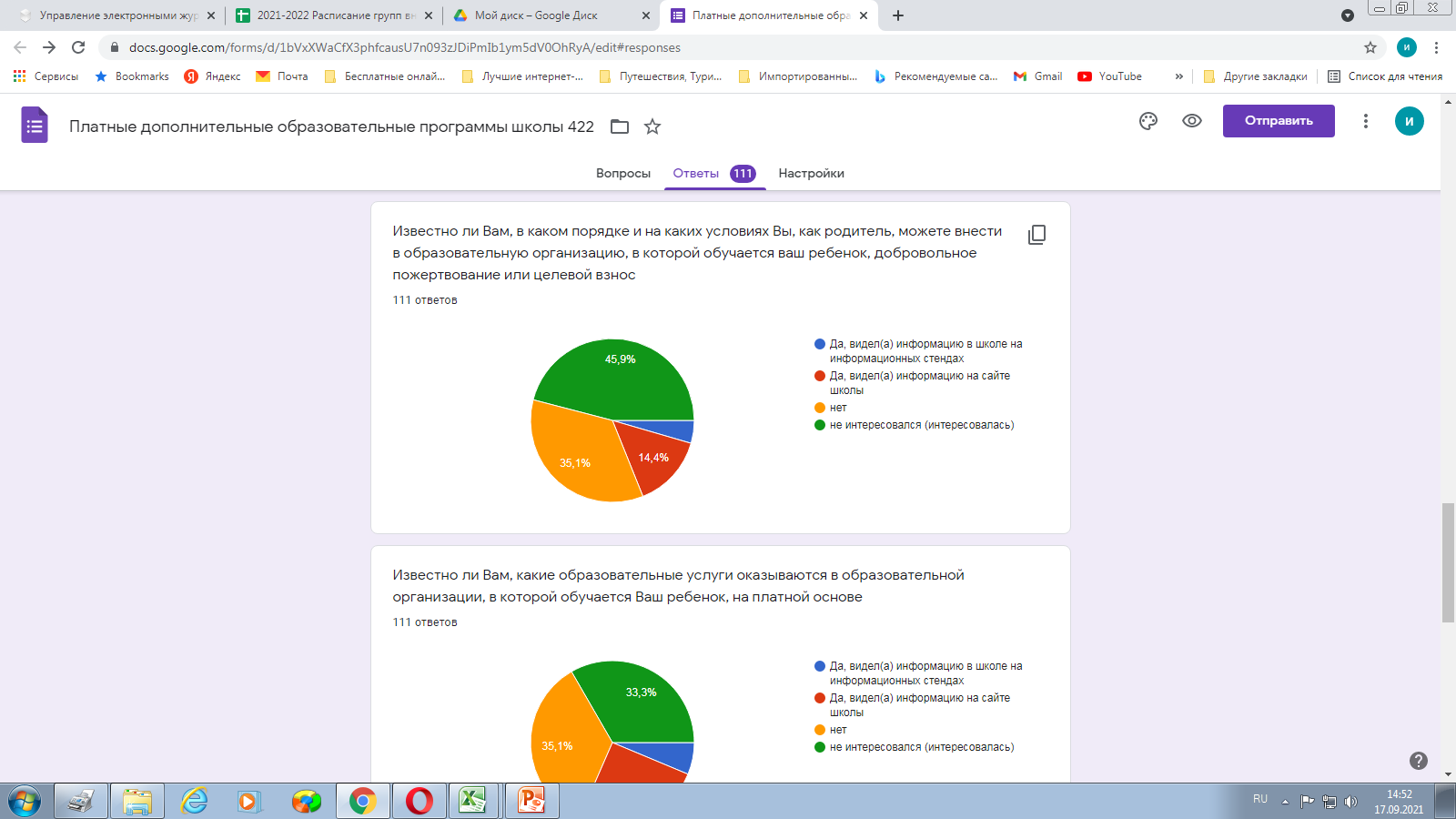 Известно ли Вам, какие образовательные услуги оказываются в образовательной организации, в которой обучается Ваш ребенок, на платной основе
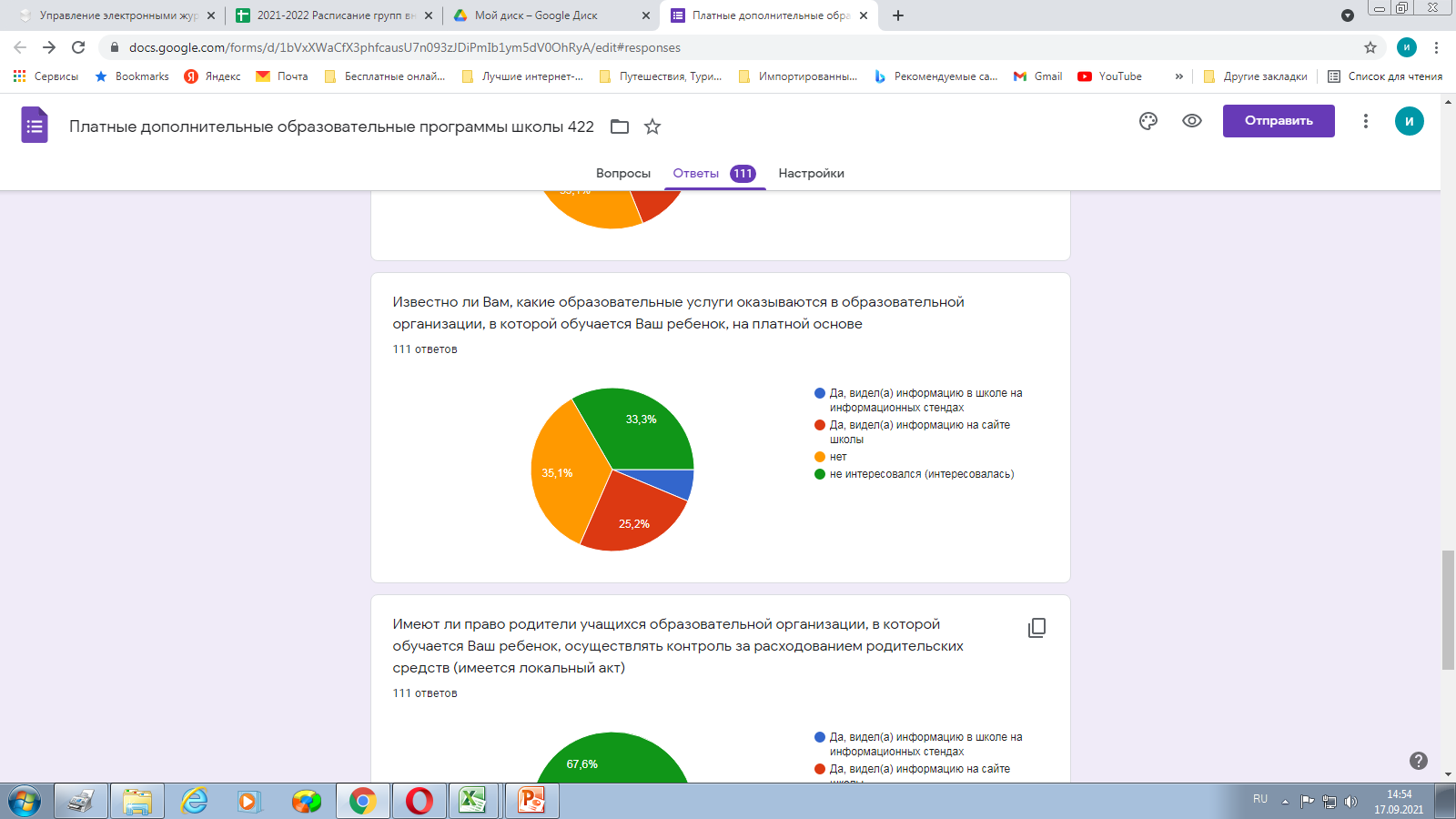 Имеют ли право родители учащихся образовательной организации, в которой обучается Ваш ребенок, осуществлять контроль за расходованием родительских средств (имеется локальный акт)
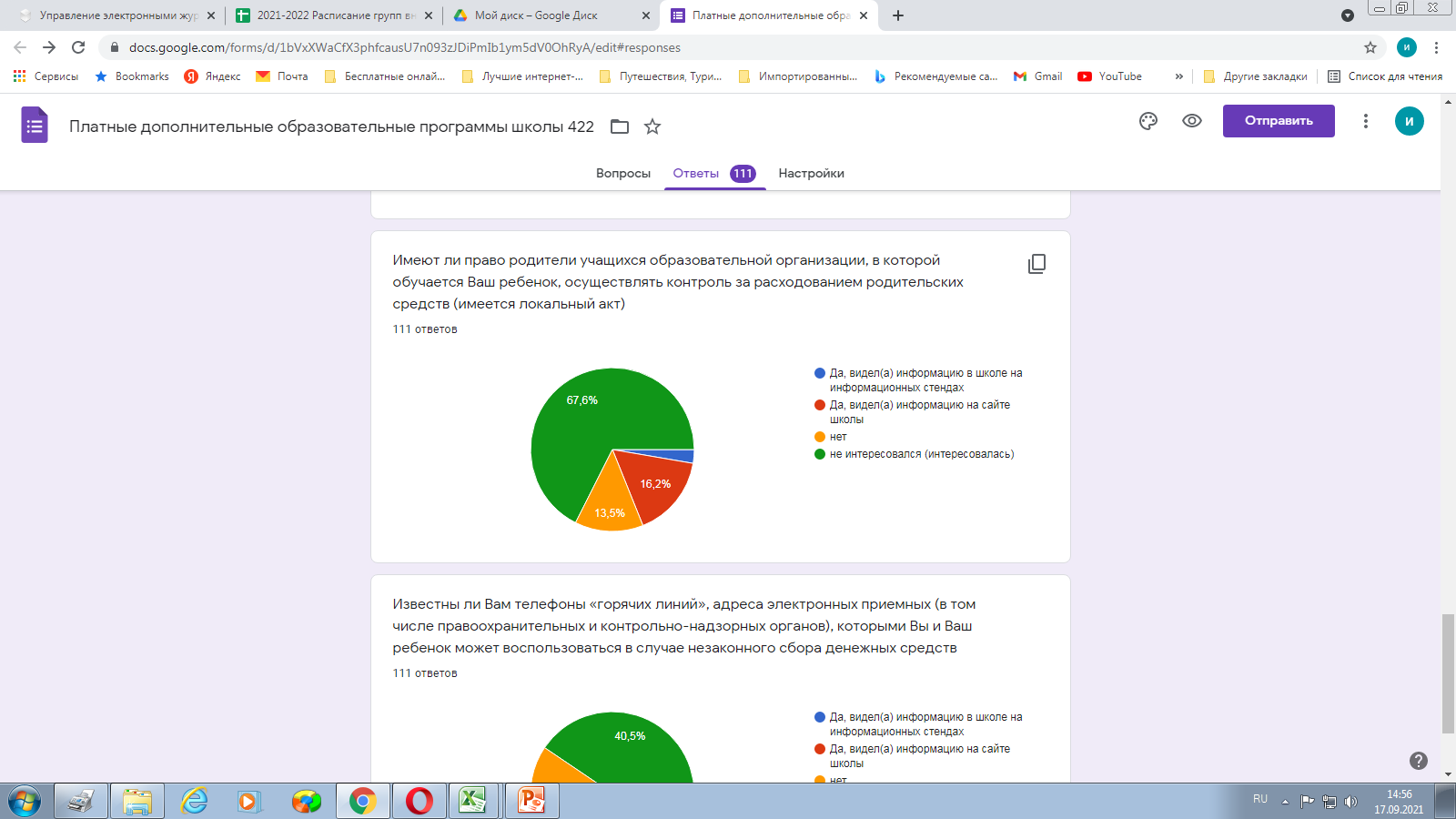 Известны ли Вам телефоны «горячих линий», адреса электронных приемных (в том числе правоохранительных и контрольно-надзорных органов), которыми Вы и Ваш ребенок может воспользоваться в случае незаконного сбора денежных средств
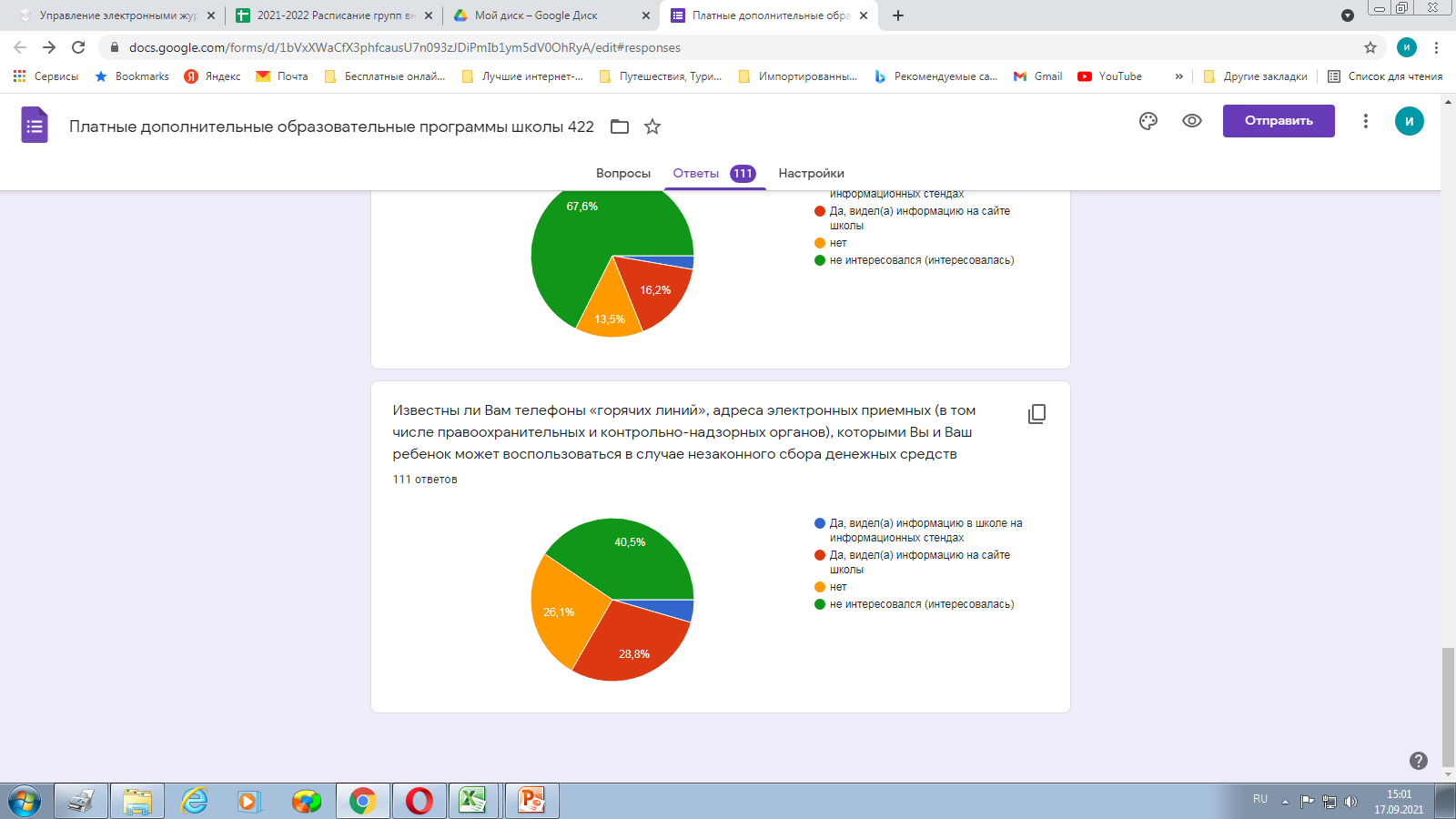